Criticism of the New Deal
Key Vocabulary
Right Wing = Conservative 
Left Wing = Liberal
Conservatives against the New Deal
The Right Wing
 Believed the New Deal gives the government too much power.  (Higher Taxes, More Regulations on business)
Believed it was leading towards Socialism
Believed it was trying to take away Private business ownership

American Liberty League formed to oppose the New Deal
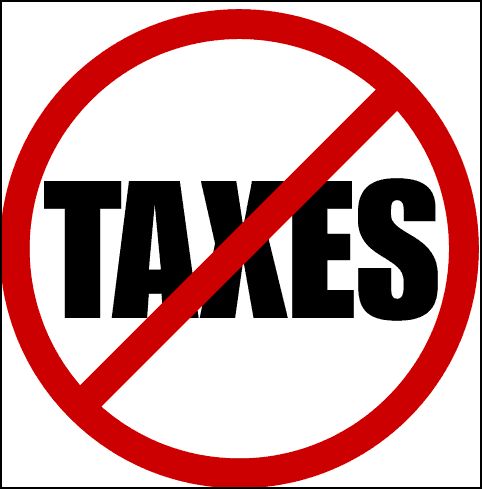 Liberals against the New Deal
Some on the left wing thought the New Deal didn’t do enough to help the poor
Huey Long  & “Share our Wealth” 
wanted everyone to have guaranteed job and income.
Charles Coughlin
Roosevelt not doing enough to help poor (”Outhooverd Hoover”
Socialists
New Deal is a “Rose in a Pile of Weeds”
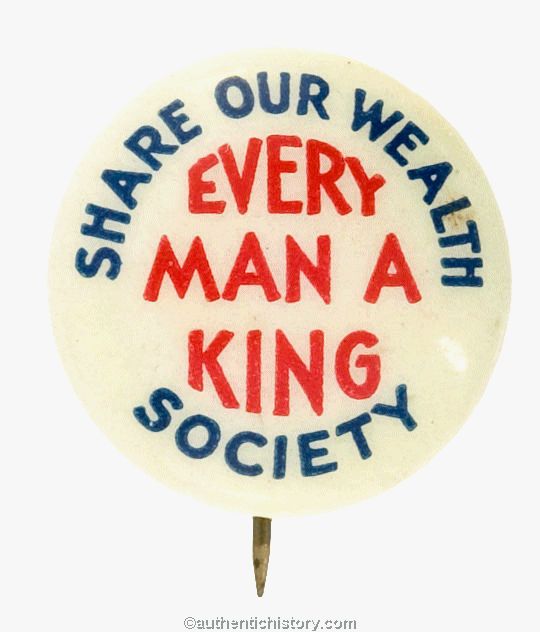 Challenges to the New Deal in the Court System
Supreme Court Declares some Programs (AAA) (NIRA) unconstitutional. 
Government can’t control prices. Only businesses can set prices.  

“Courtpacking:” FDR attempted to add judges that were liberal/left wing to the supreme court in order to support the New Deal
Failed to do this
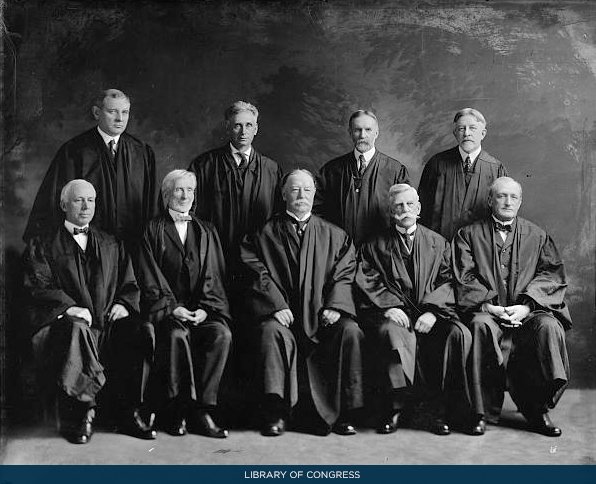 Is the New Deal constitutional?
1937: Social Security and Wagner Act were declared constitutional 
Its constitutional for congress to provide a safety net.  Forming a Union is free speech 

Old thinking: Freedom = Make Unlimited Money/laissez-Faire
New Thinking: Freedom = Protection from poverty
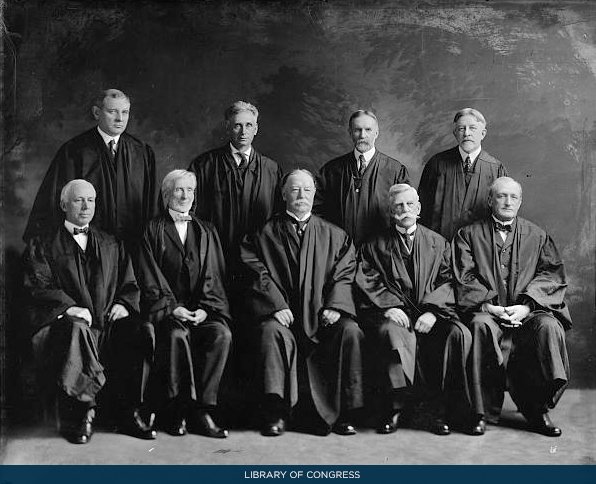 Challenges to the New Deal Primary Sources
Read each primary source (Comic or Text) and answer the following prompts.

Is the author a liberal (left wing) or conservative (right wing)
What evidence proves your